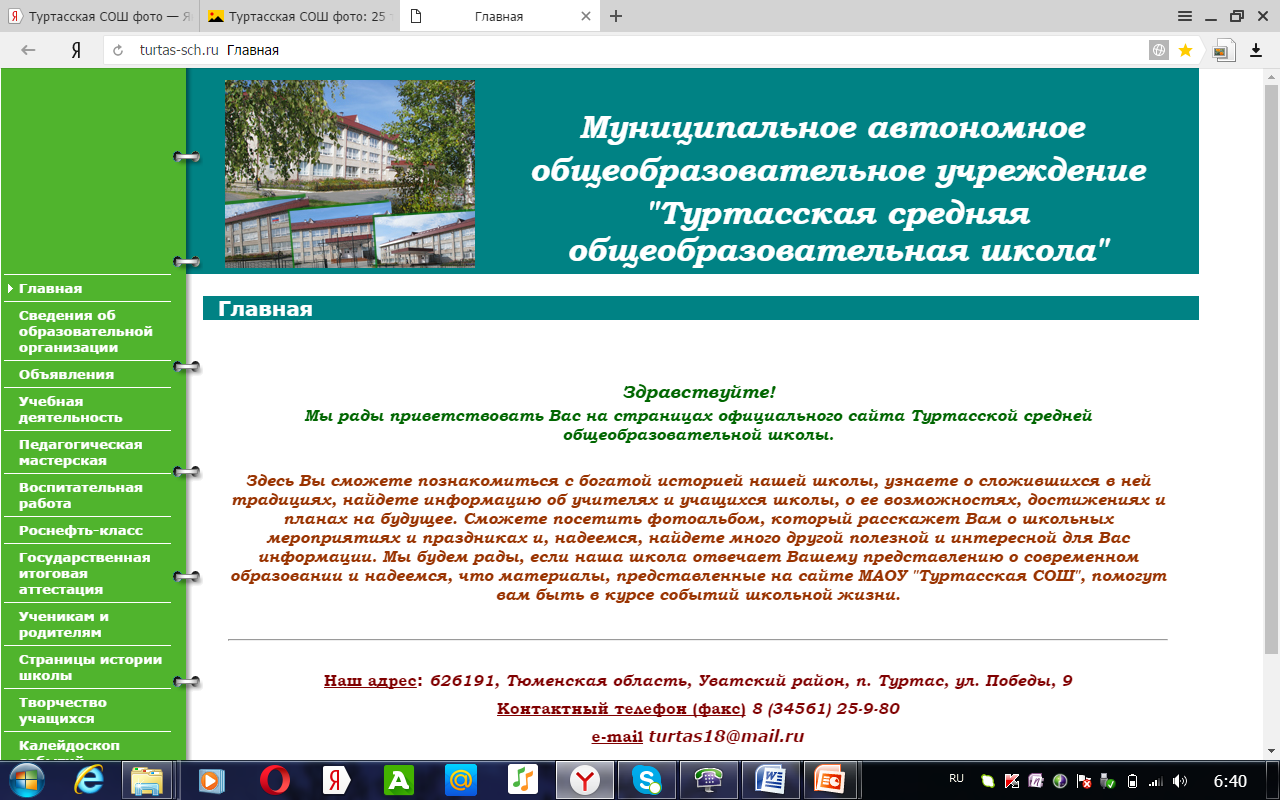 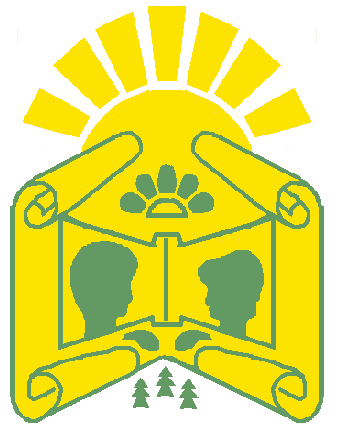 Проект «Школа - вуз-предприятие». Класс корпоративного партнерства ООО «Роснефть»
Маслюкова Людмила Дмитриевна, 
директор МАОУ «Туртасская СОШ» Уватский муниципальный район
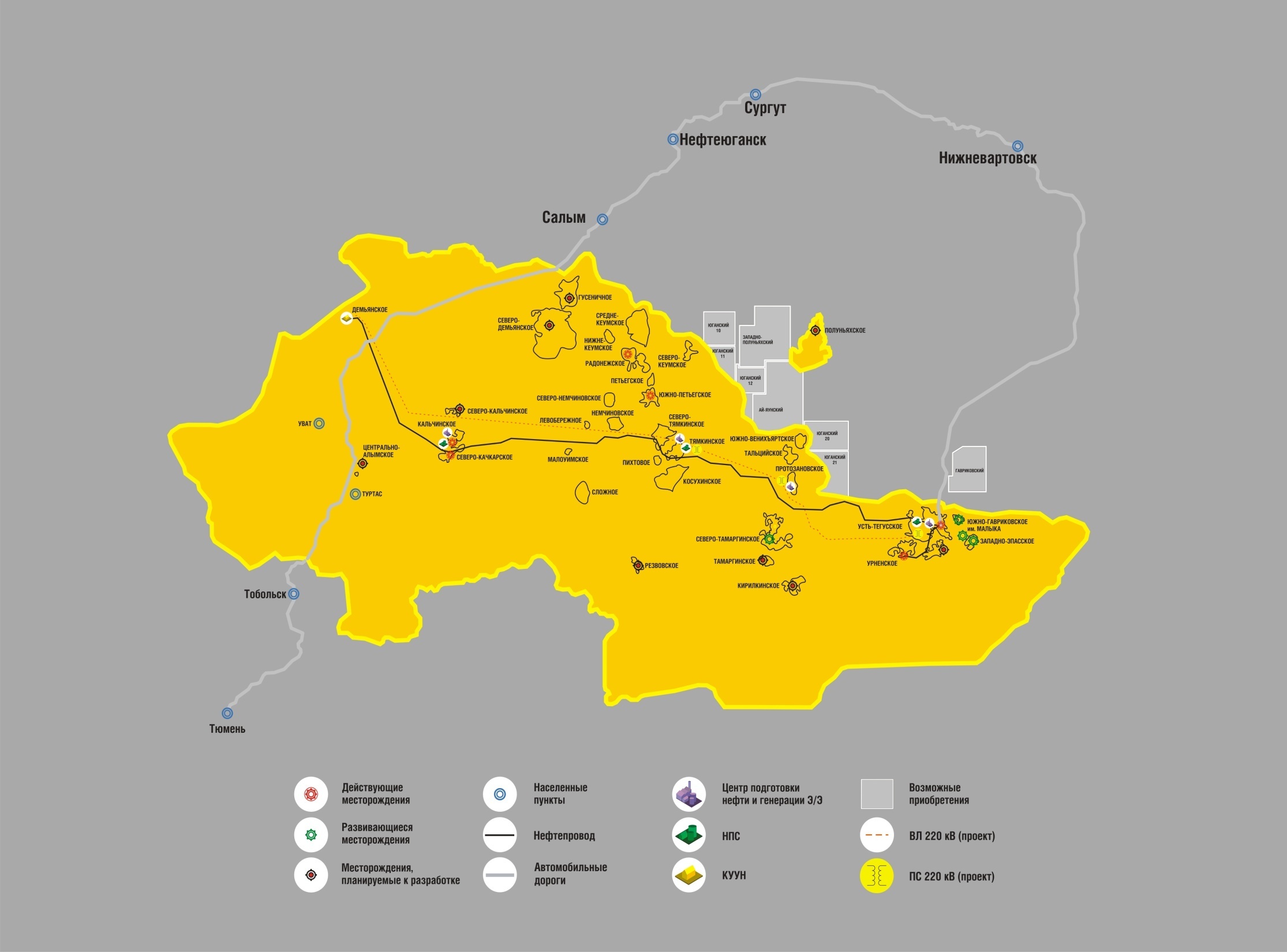 Направление профориентацион-ной работы
Школа – ВУЗ - предприятие
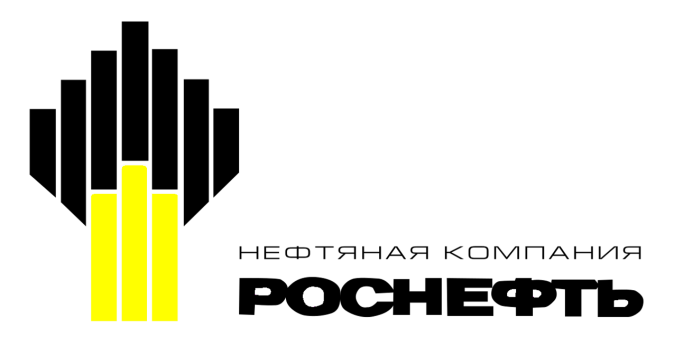 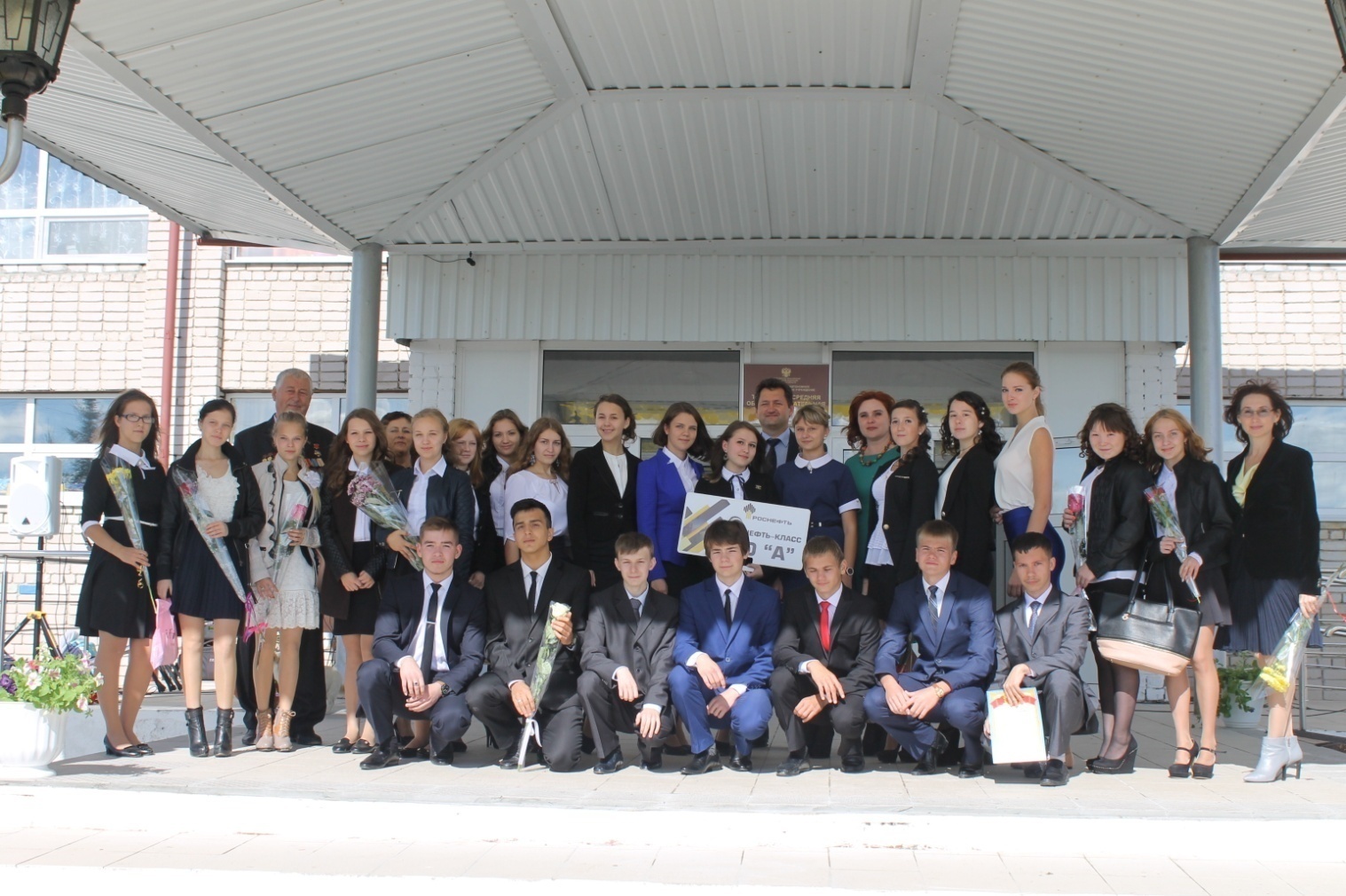 Подготовительный этап проекта
Набор учащихся
Ремонт учебного кабинета
Укомплектование кабинета техническими средствам обучения
Приобретение учебно-наглядного оборудование для профильных предметов
Организация интерната
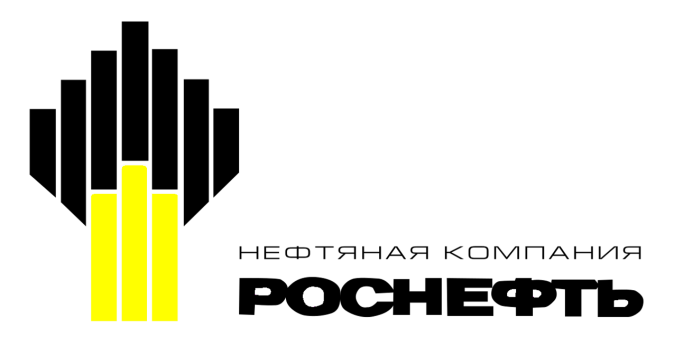 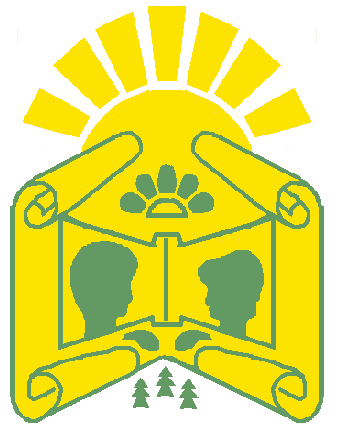 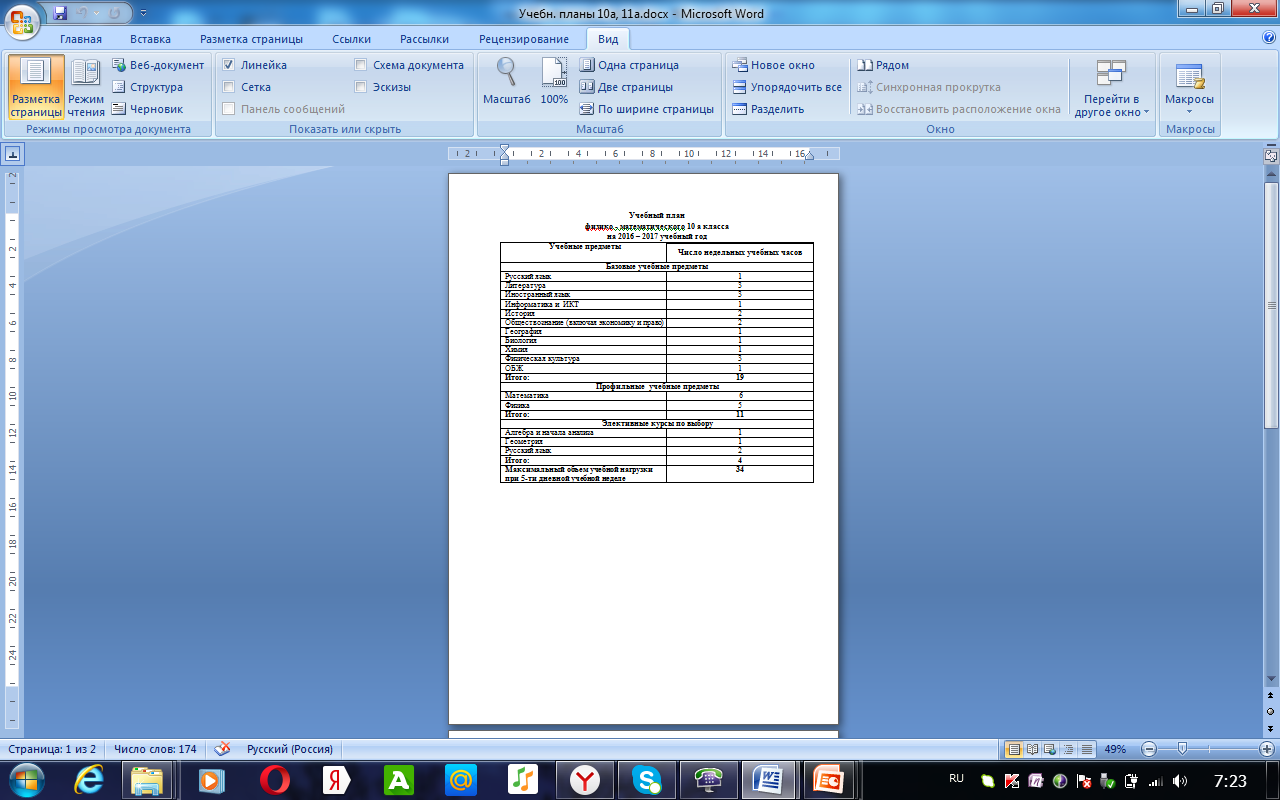 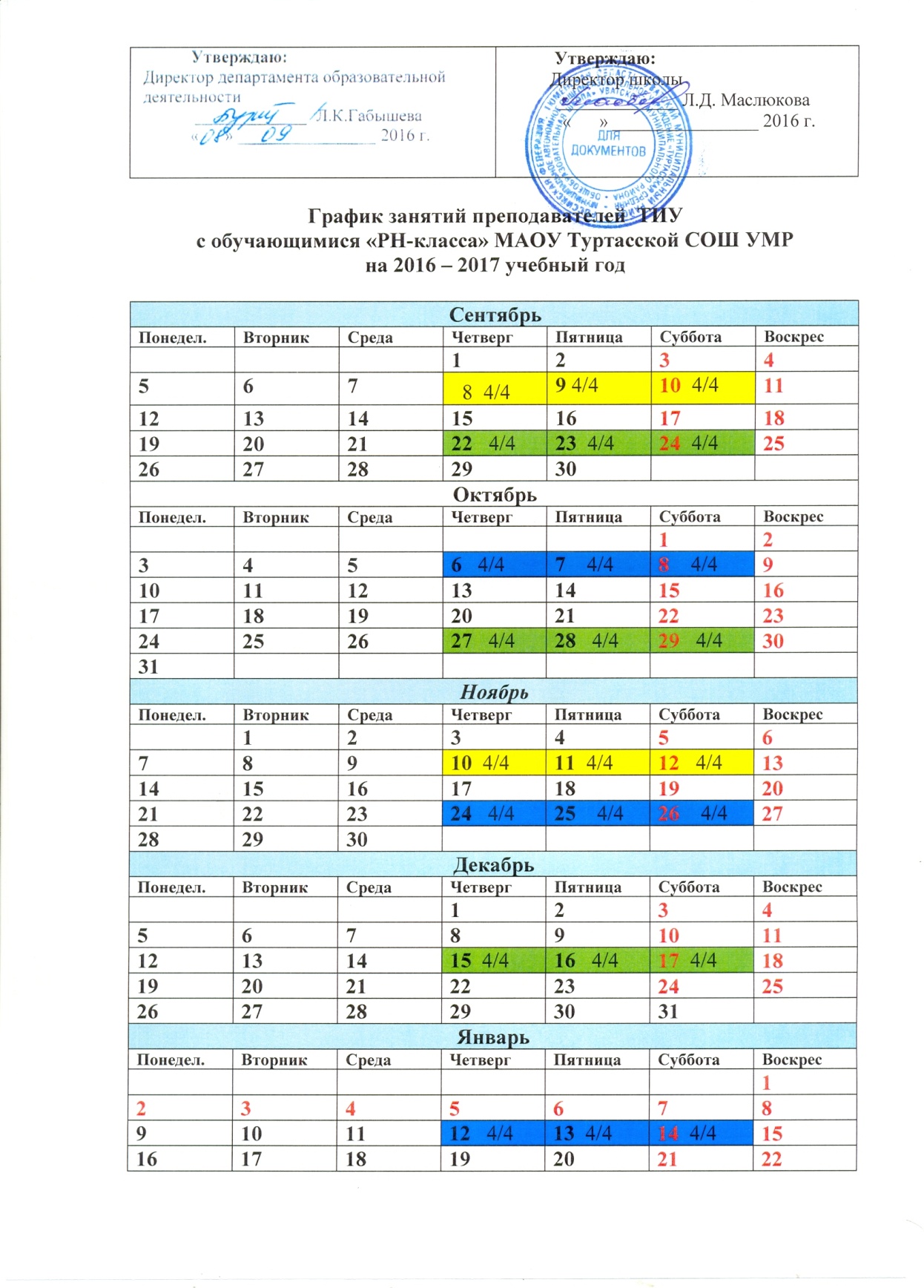 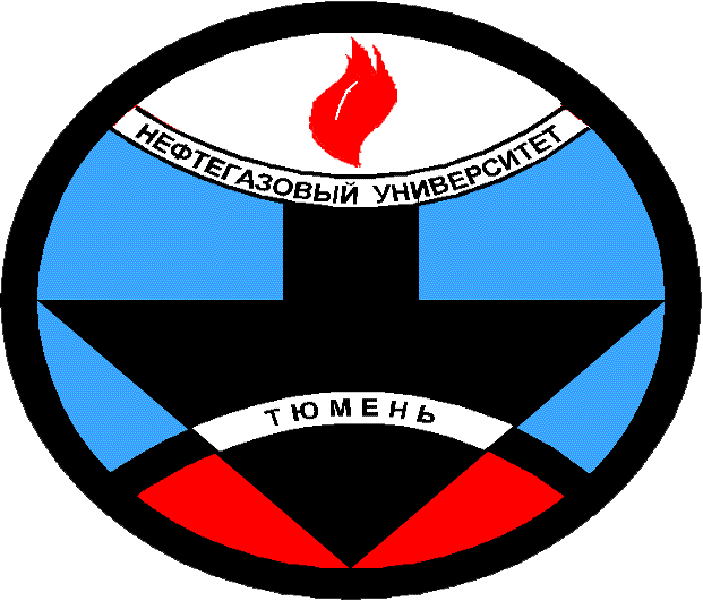 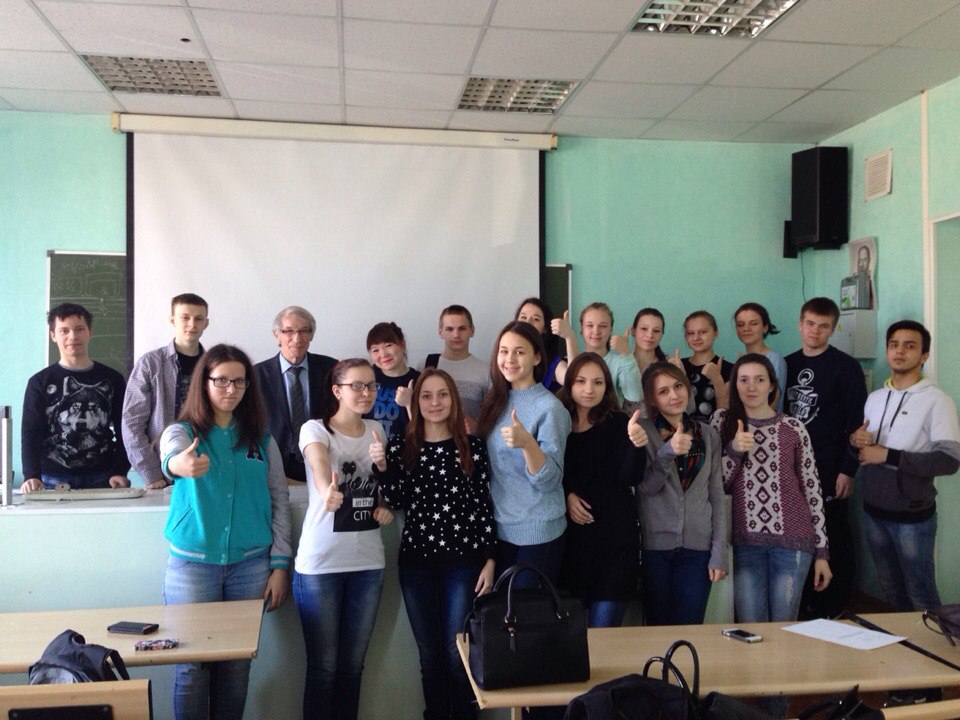 Каникулярная школа
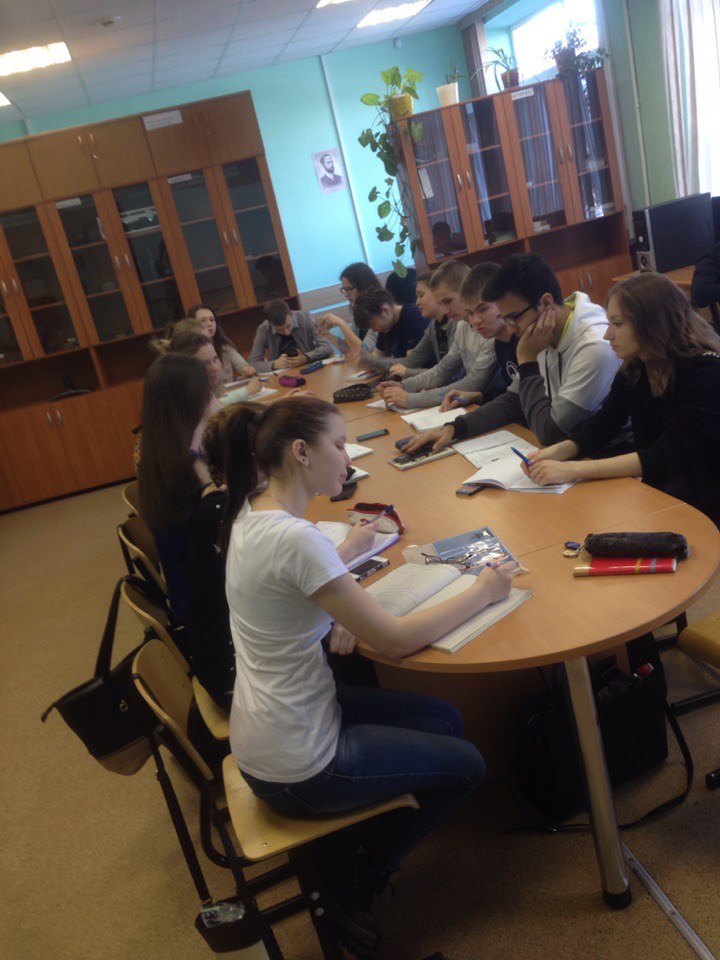 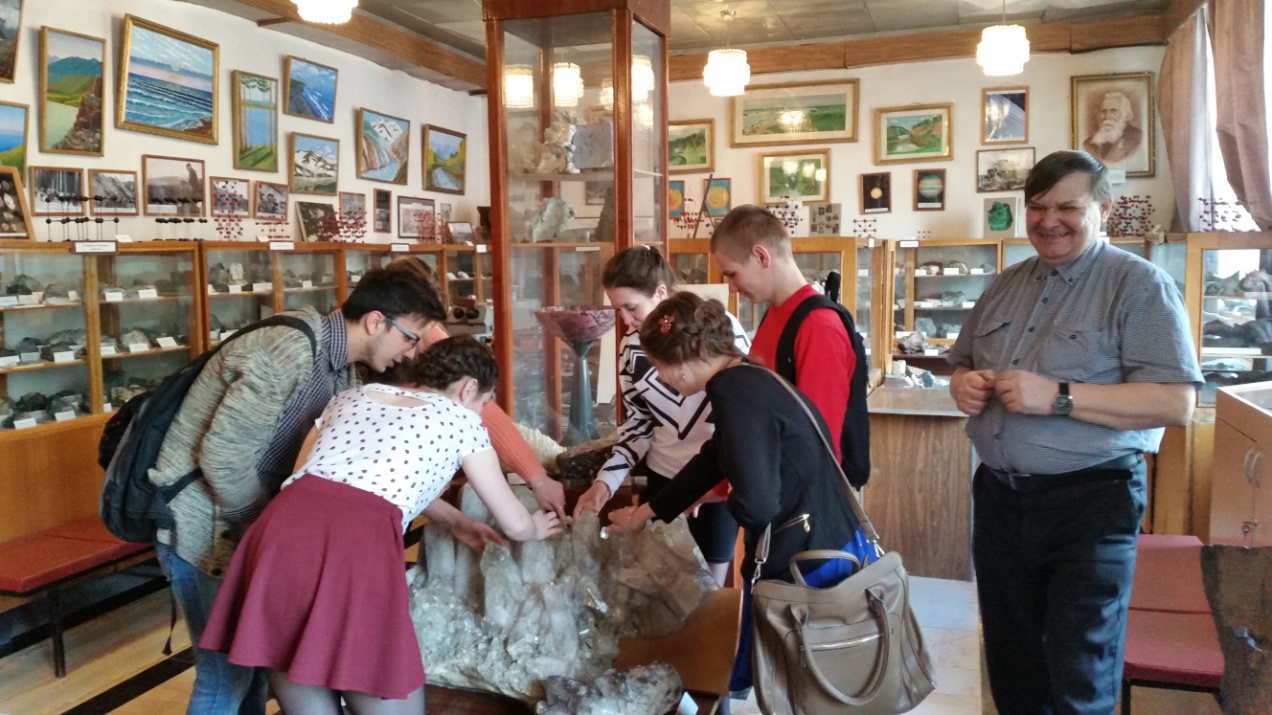 Командообразующий семинар 
«Лестница к успеху»

г. Нефтеюганск, ноябрь 2015
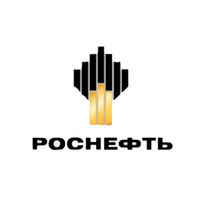 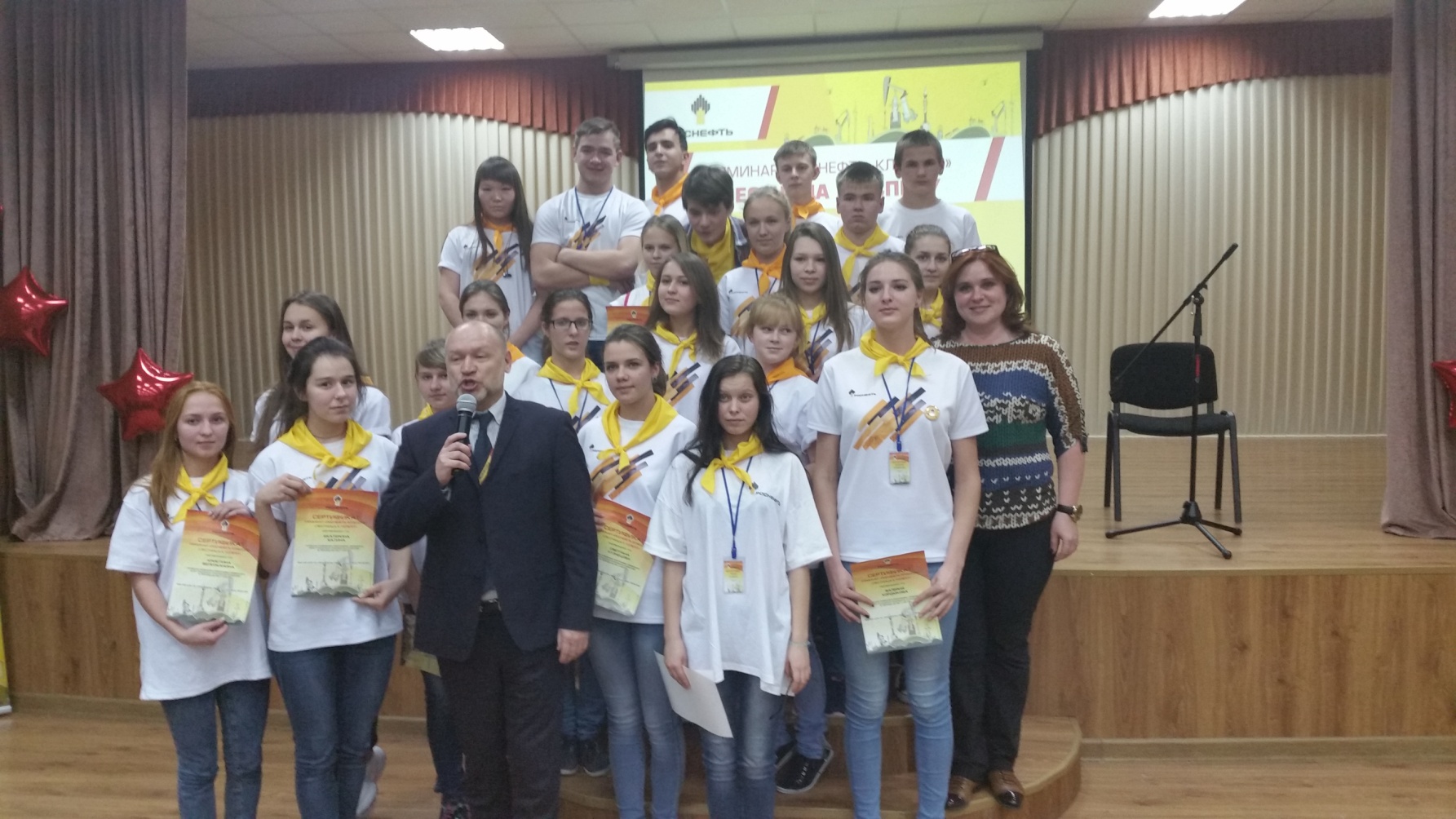 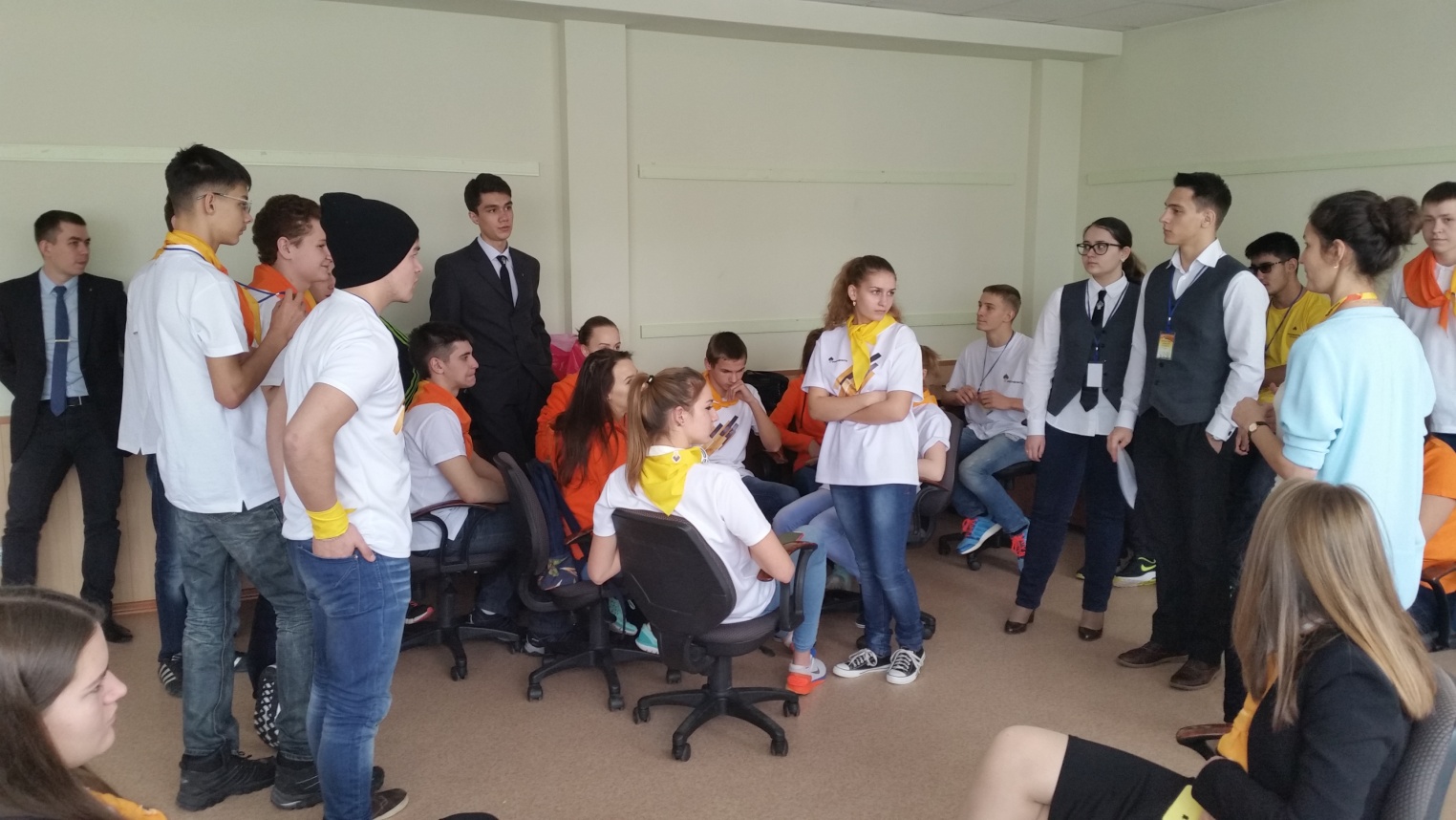 Экскурсия на Кальчинское м/р ООО «РН-Уватнефтегаз»
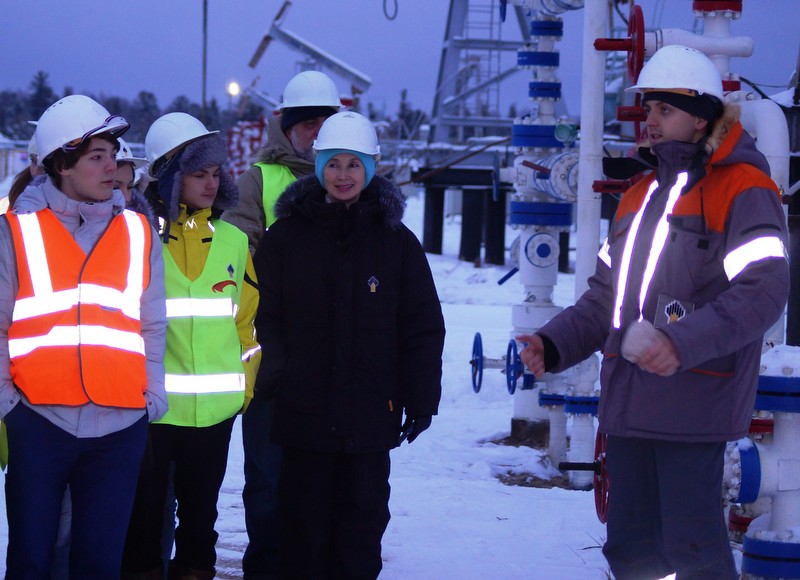 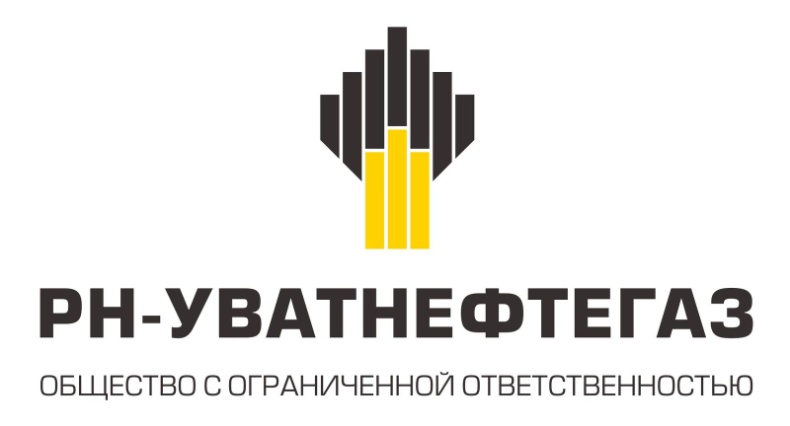 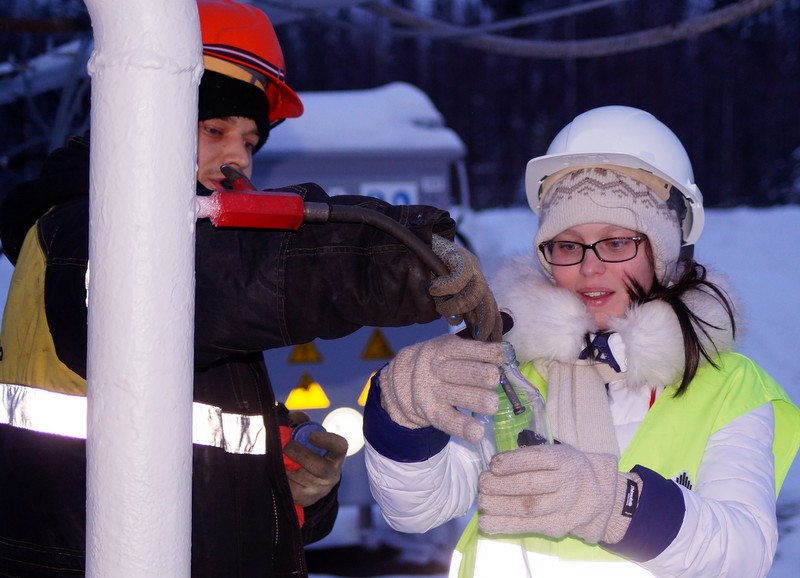 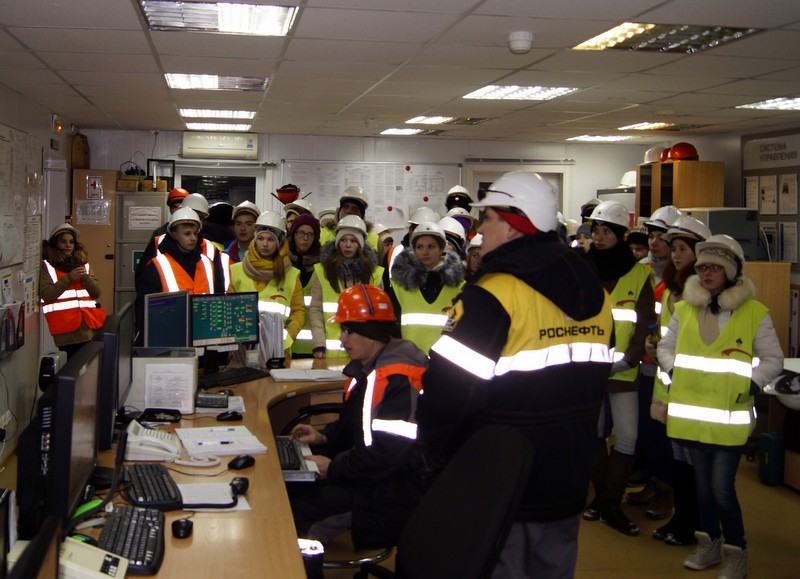 Фестиваль «Роснефть зажигает звезды»
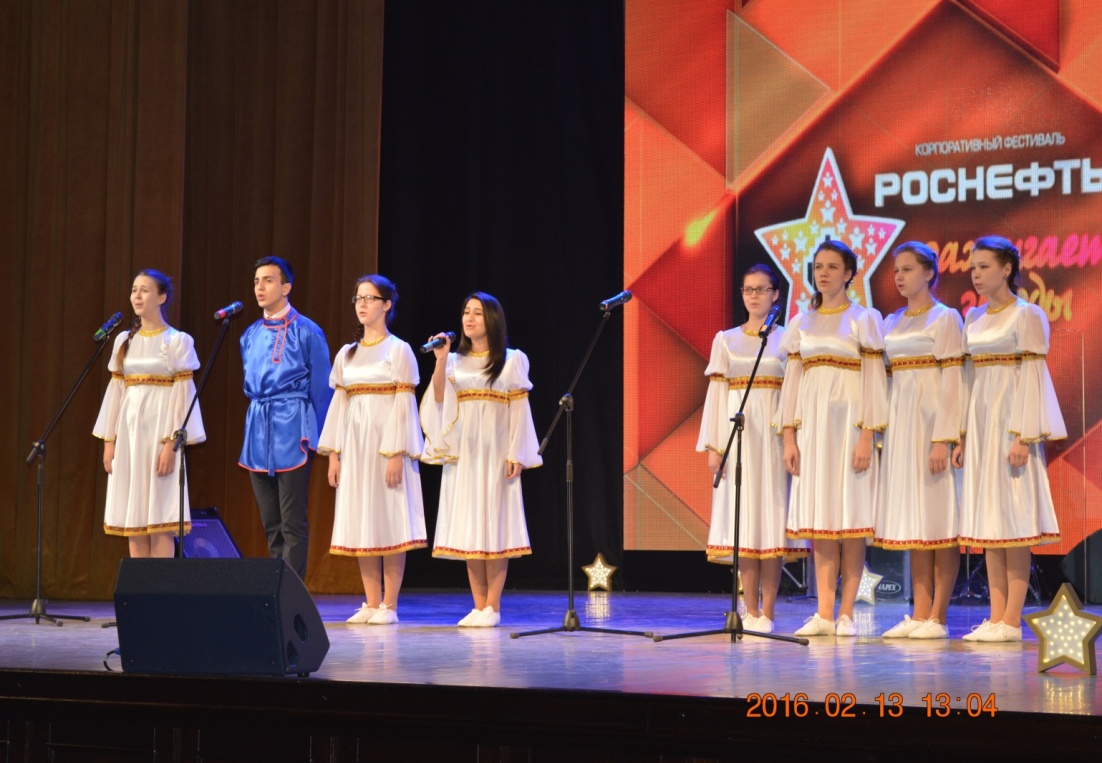 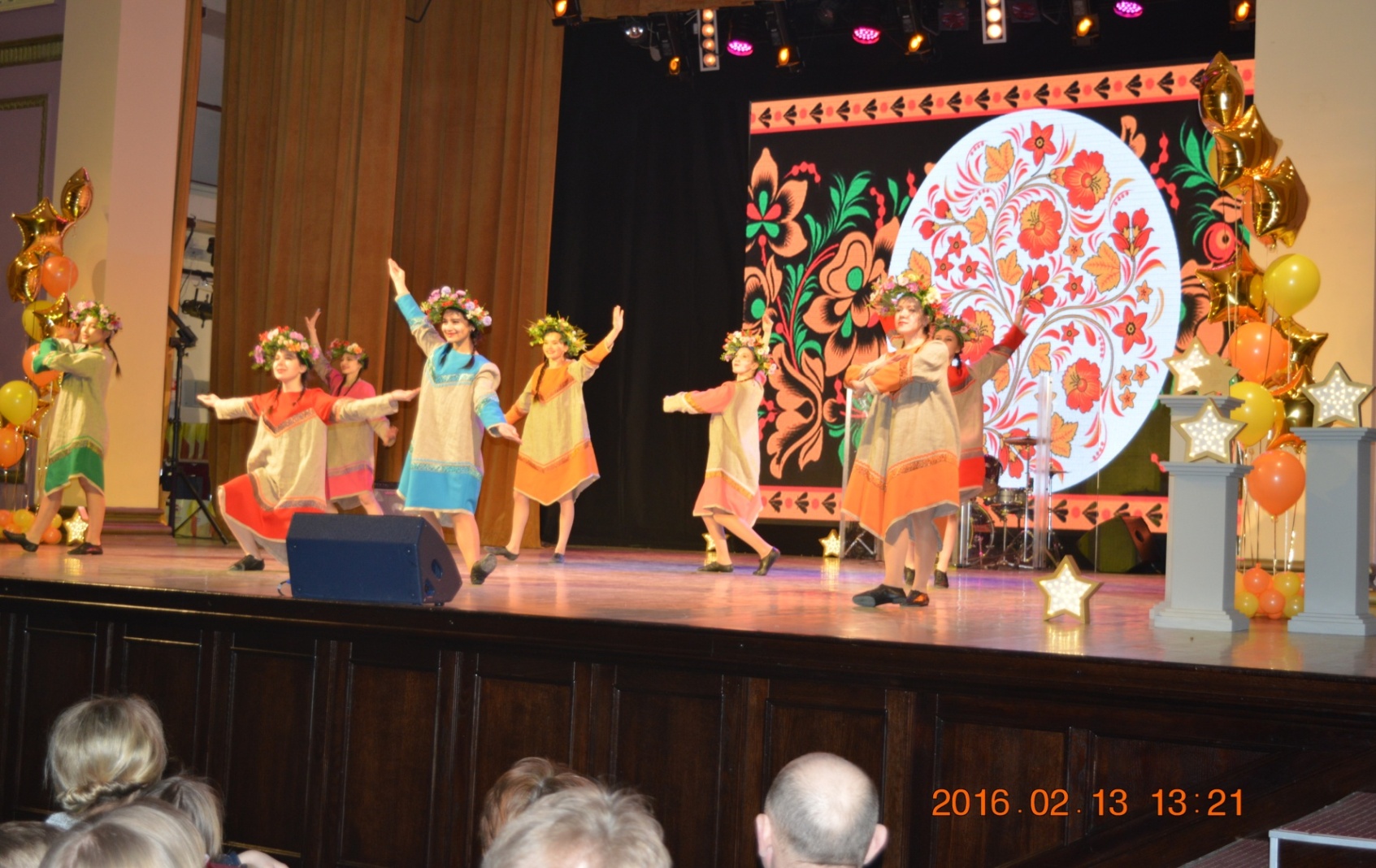 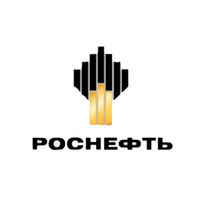 День открытых дверей в ТИУ
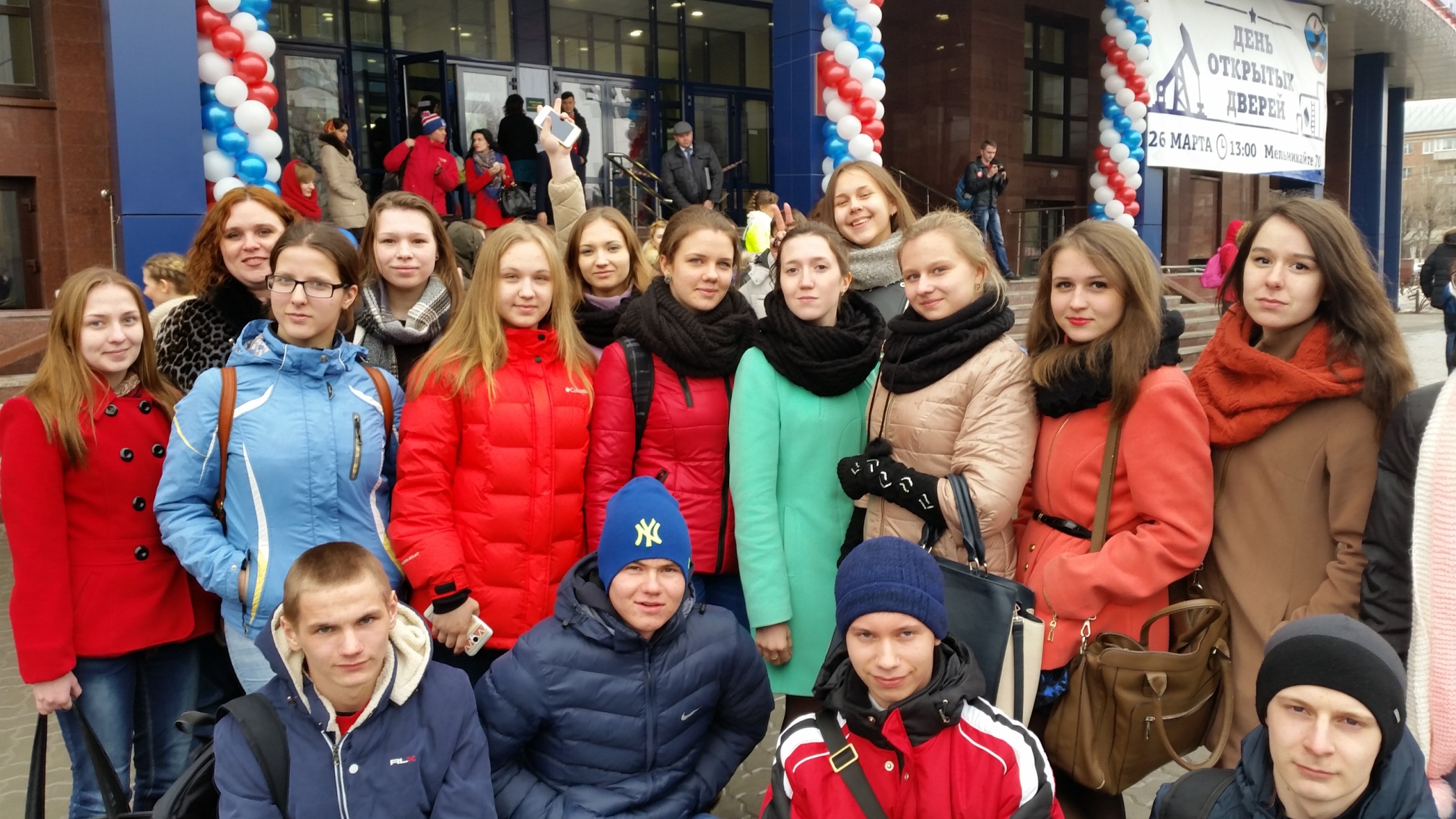 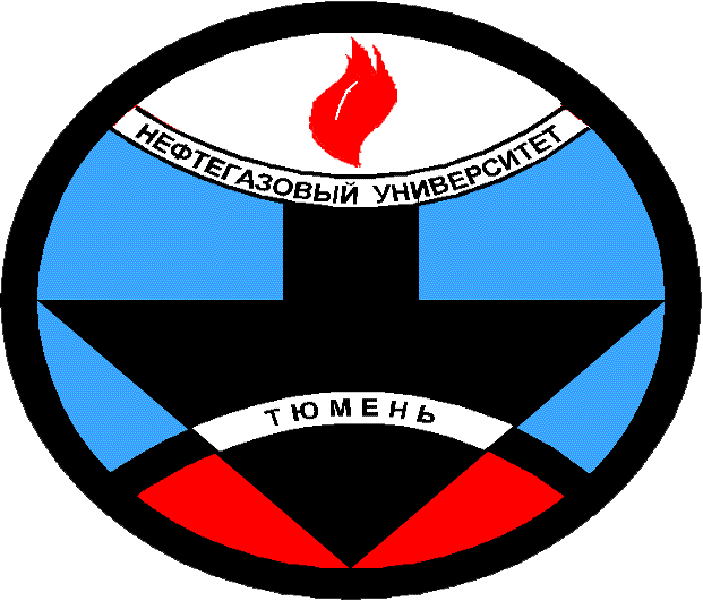 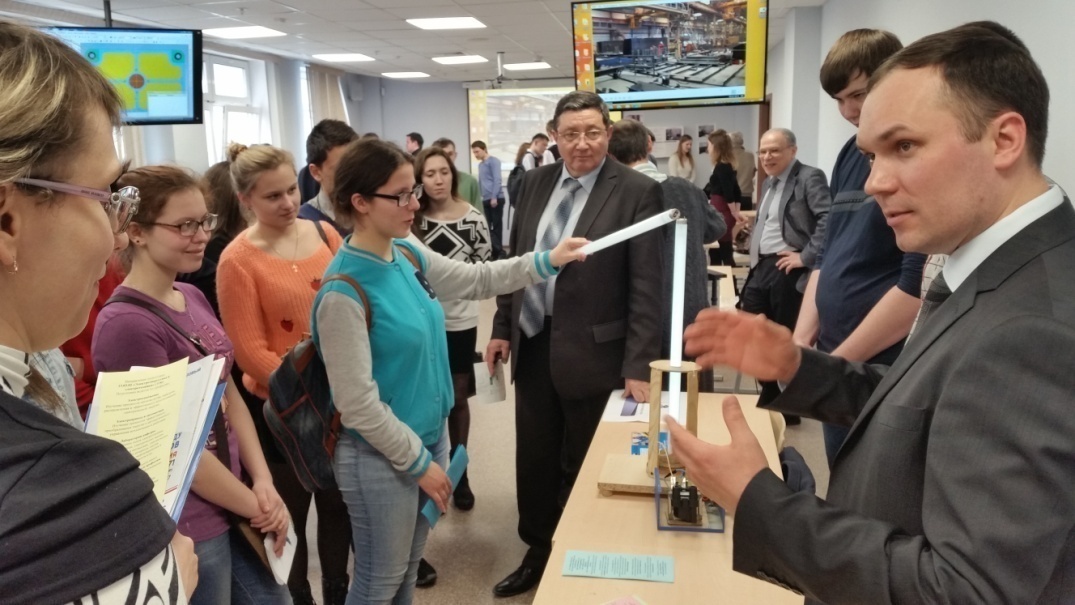 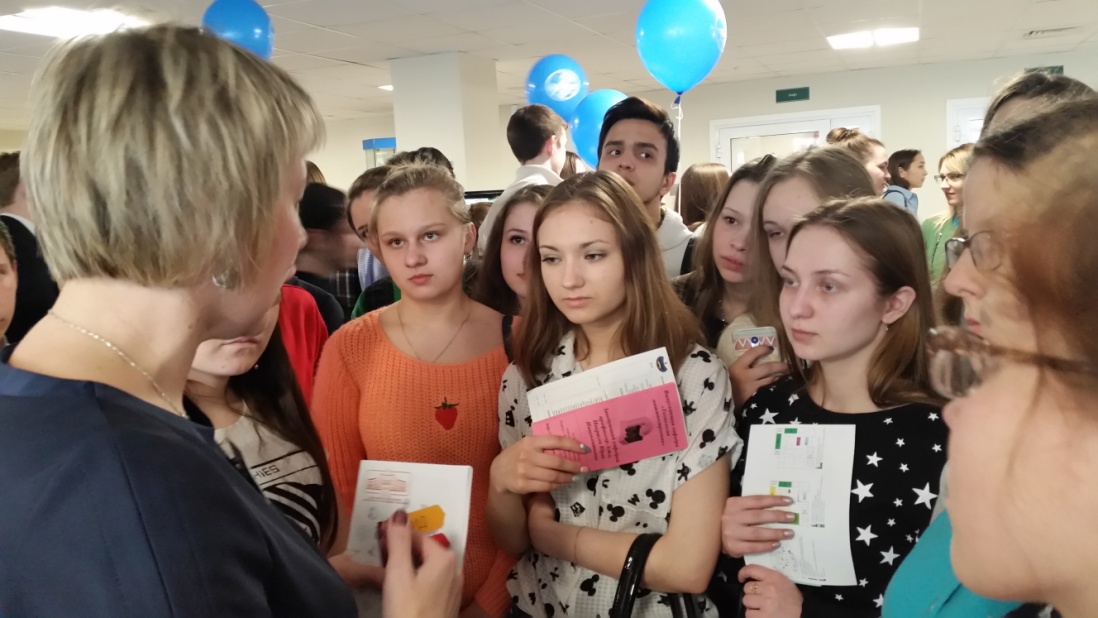 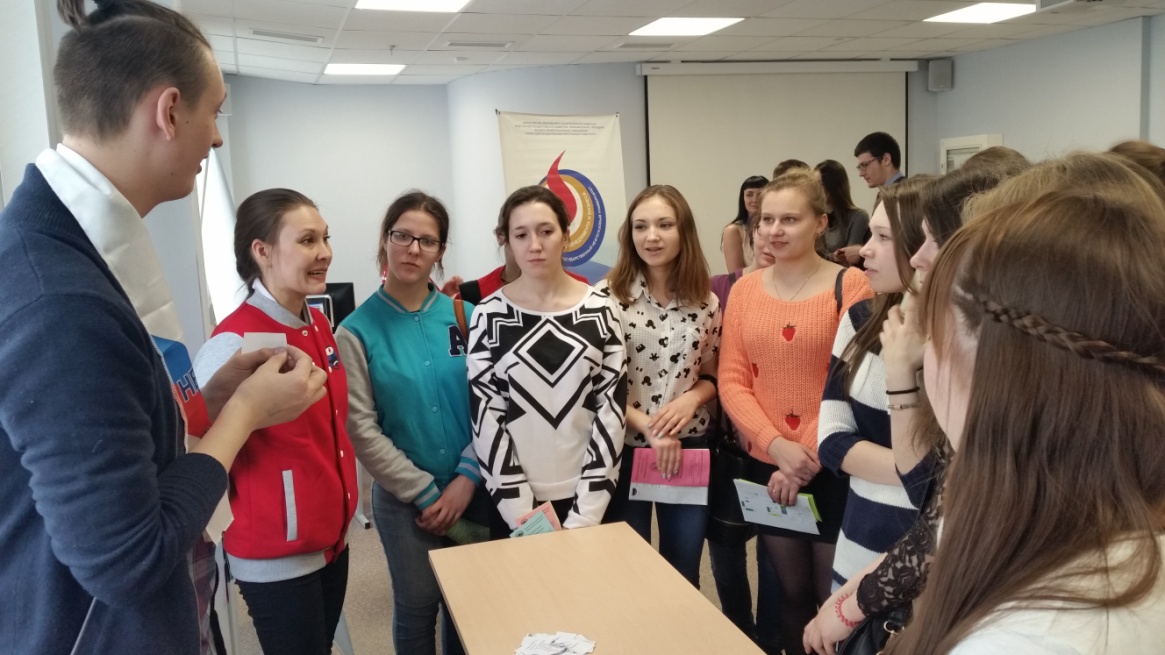 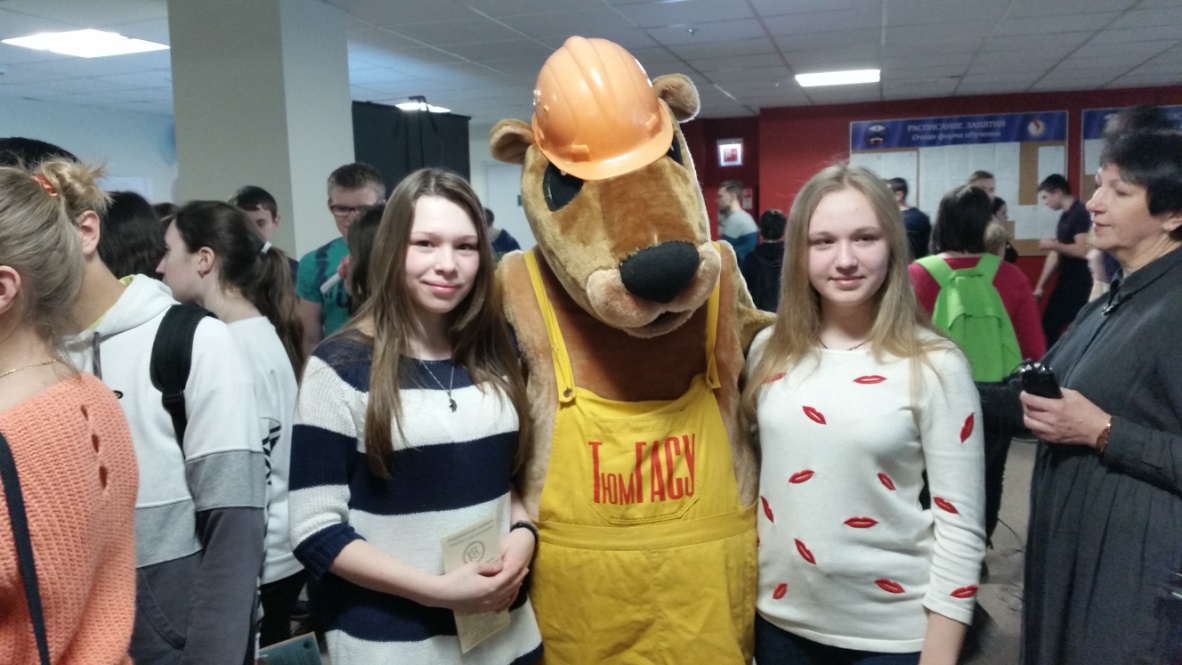 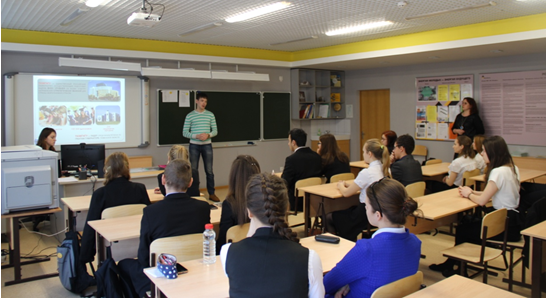 Встречи с представителями ТИУ
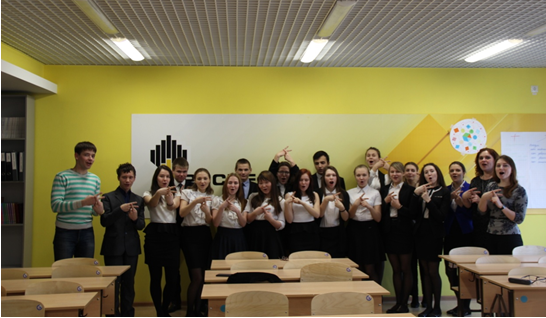 Классные часы, тренинги
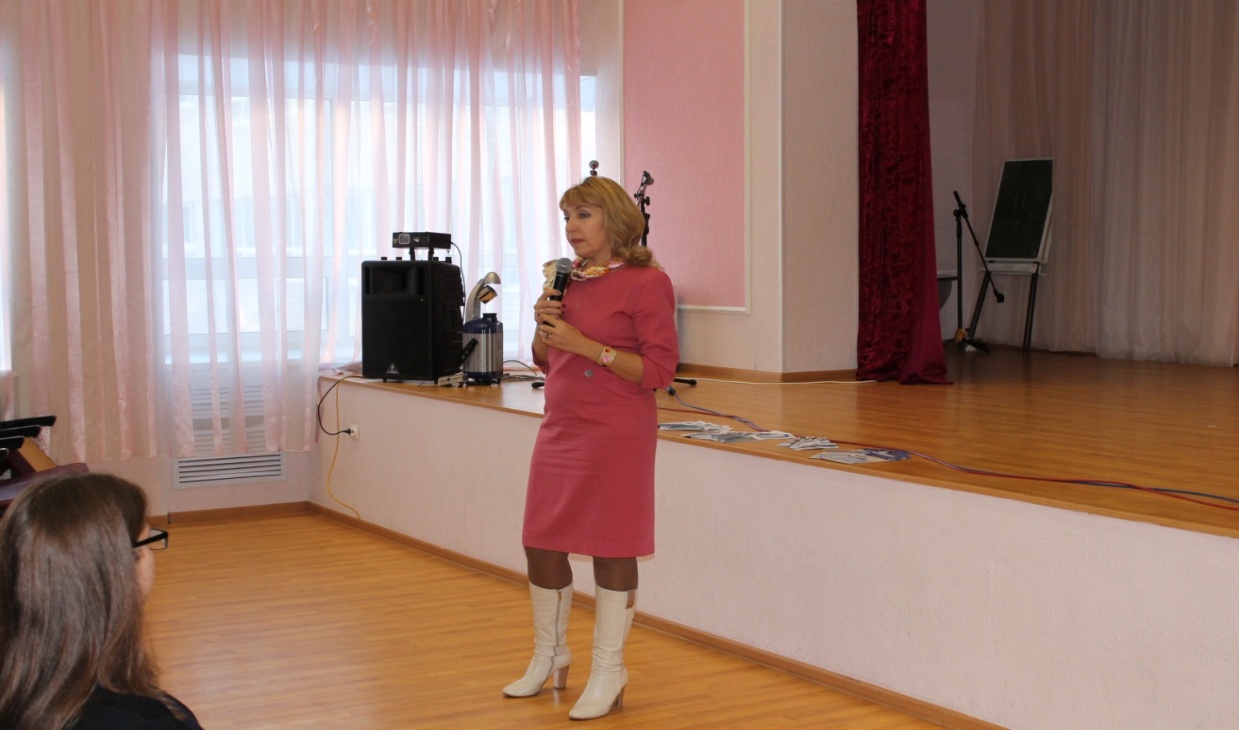 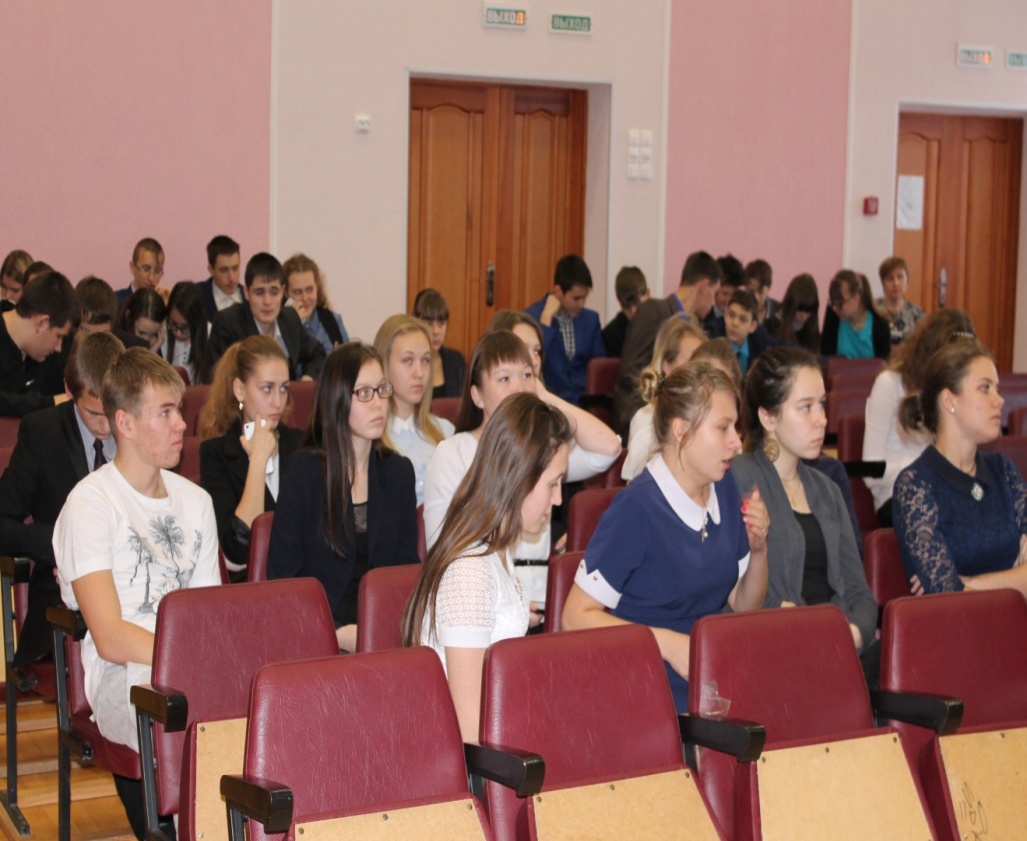 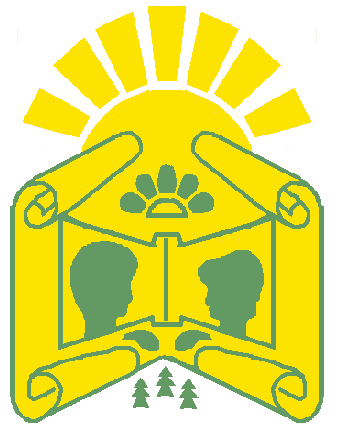 Омега.next
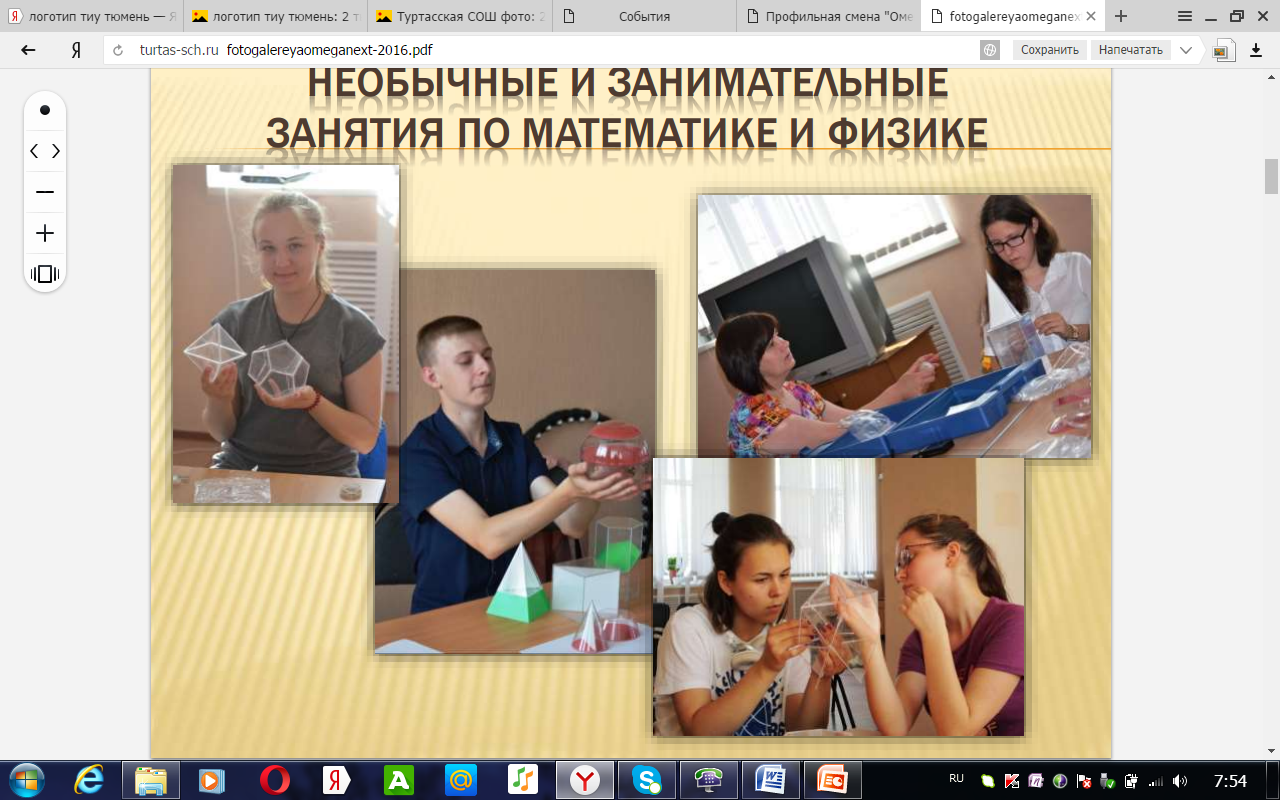 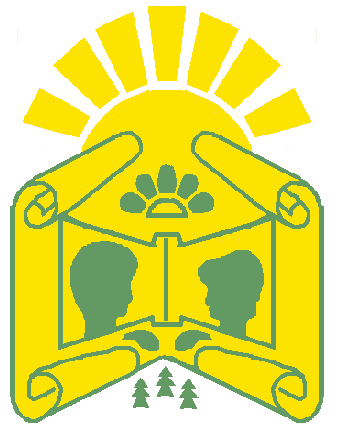 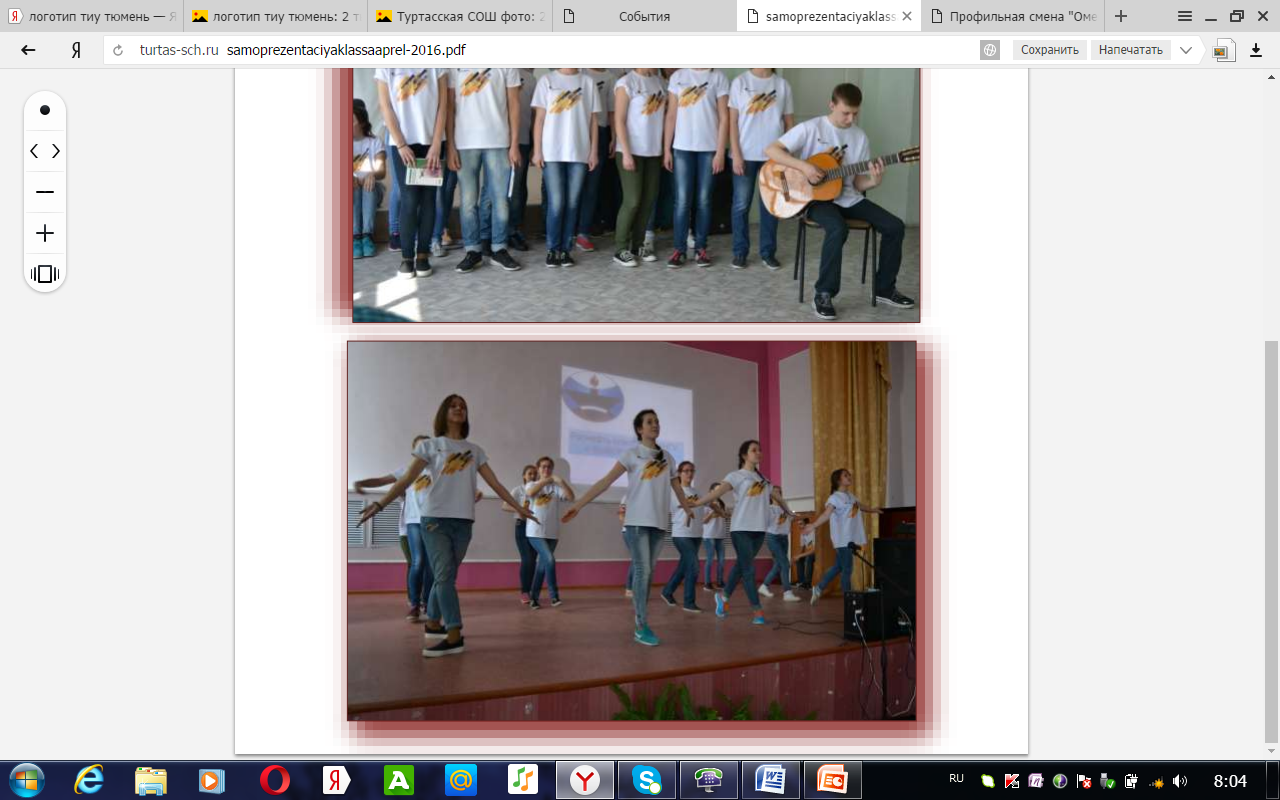 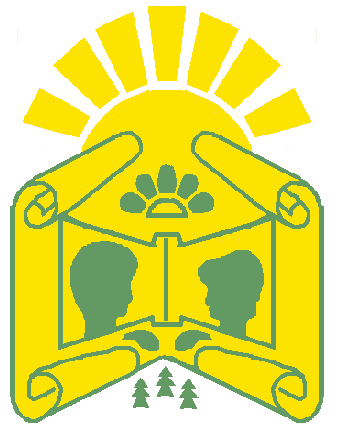 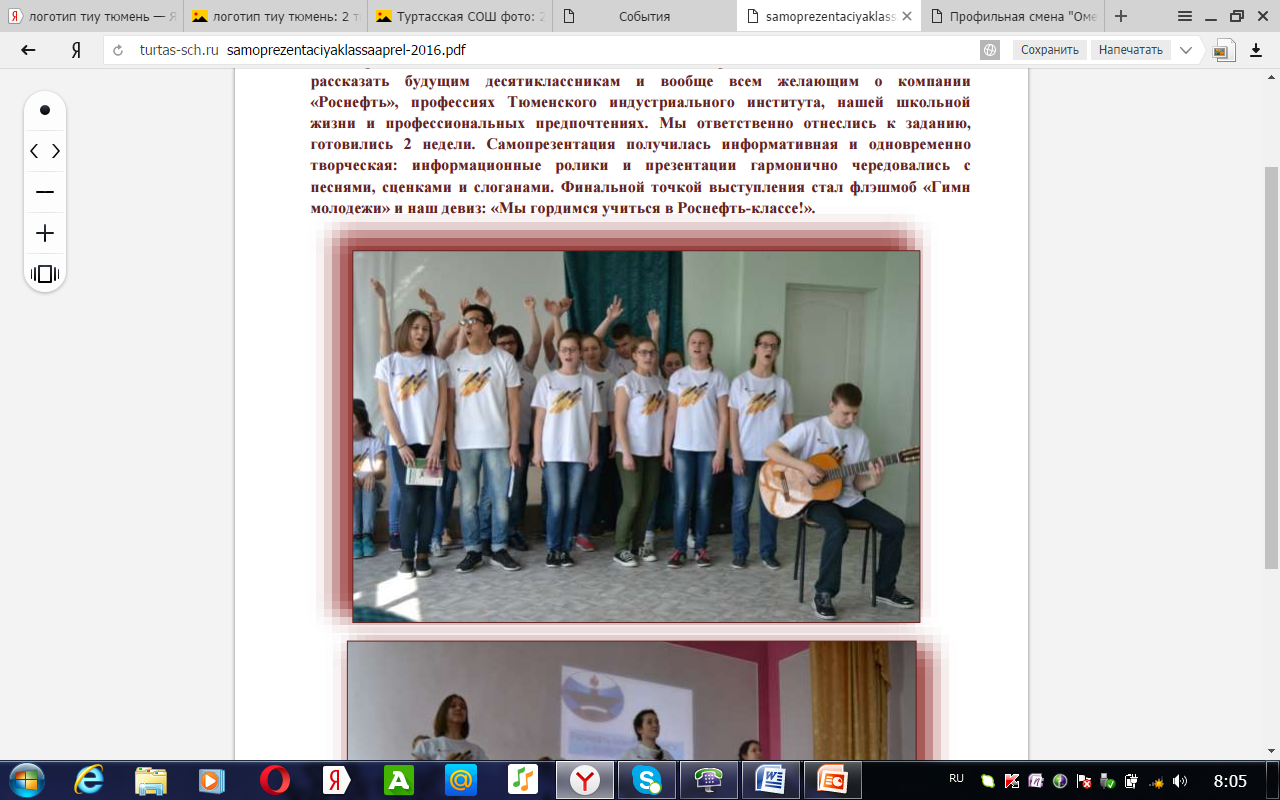 Самопрезентация класса
Планы на 2016-2017 уч.год
расширить сетевое взаимодействие с ТИУ;
установить сетевое взаимодействие с ГАОУ ТО «Физико-математическая школа»;
сформировать физико – математический класс на уровне основного общего образования;
более активно презентовать «РН-класс»  в школах муниципального района для привлечения в этот класс самых талантливых учеников района.
Качественные знания - лучший фундамент для построения успешной карьеры